PAUL’S LETTER TO THE
ROMANS
CONTINUED
Romans Chapter 5
Results of Justification by Faith: There are definite benefits resulting from Gods act of justifying us through faith.

The Love of God: We shall not be disappointed in this hope, we already know the love of God poured forth within our hearts.

The ''Much More's'' of Romans chapter 5- In this chapter we have the Apostle Paul making certain comparisons and using the expression ''Much more."
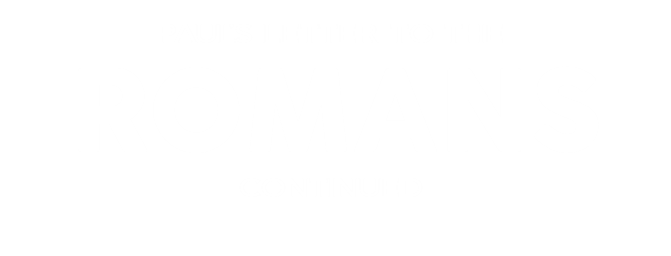 The Two Headships: The matter of righteousness experienced by the human soul dealt with by a comparison of two: Adam and Christ.

The Two Headships: Here we have the whole matter of righteousness experienced by the human soul dealt with by a comparison of two representative headships: Adam and Christ.
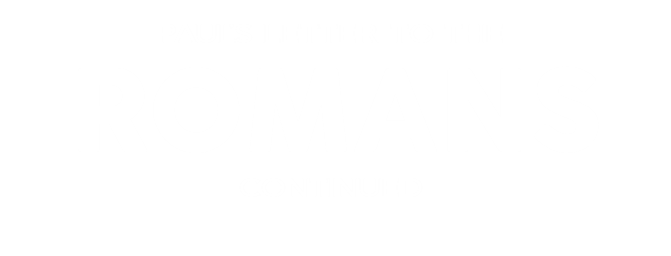 Our forefather, Adam, as the first representative man, plunged the whole human family into sin and death, from which man could not of himself escape.

Through the last representative man, and his obedience to God, there came eternal life.
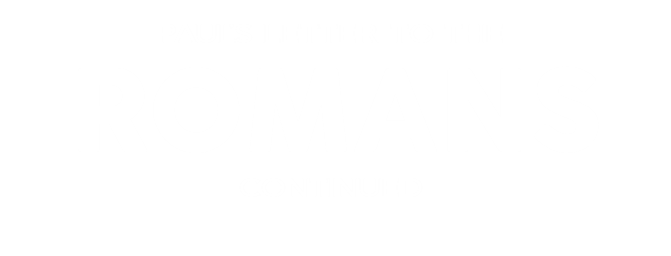 Romans Chapter 6
Our Death With Christ: Death once our enemy is now actually made to minister to the believer, the benefits of Christ's victory over the tomb.

Two Reckonings: 
I do not recognize the old man, which is crucified with him. I count myself as being dead unto sin.
The believer not only reckons himself to be dead but he also must see himself as alive unto God through Jesus Christ.
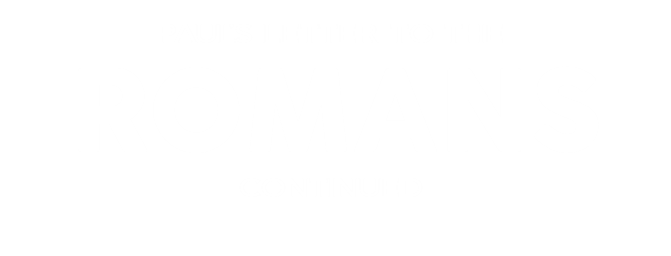 Two Yieldings:
First, the inner life
Then the members

Man's Choice: He chooses as his master either sin or God.
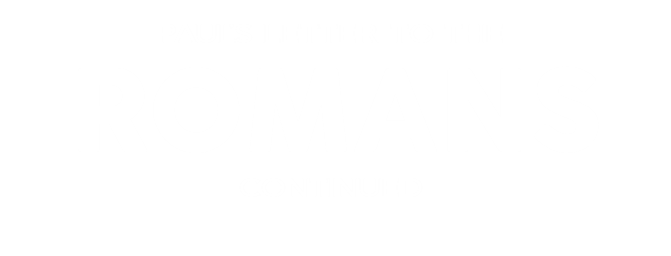 Sin is a deceiver, it offers life and ends up paying death

On the other hand, the free gift of God offers eternal life in Jesus Christ our Lord.
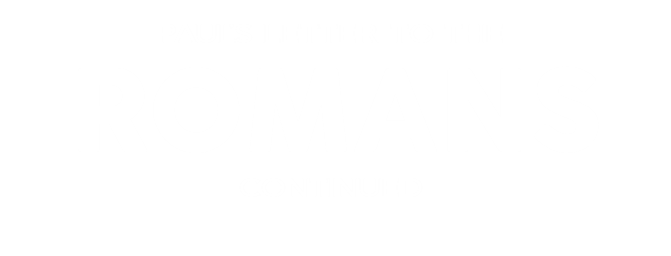 Romans Chapter 7
Paul gave the death struggle of self

The carnal nature was condemned for the law made sin, sinful.

Why live in the seventh chapter trying to justify sinfulness when the Spirit will take over the conflict and conquer the flesh
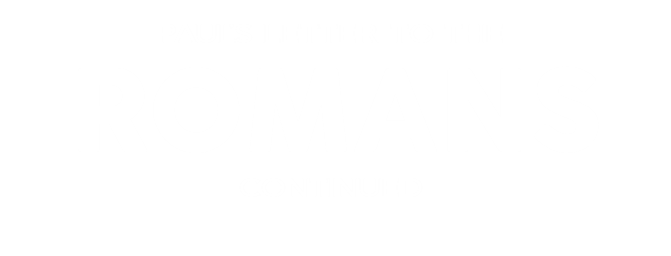 Romans Chapter 8
Victory in Jesus: It begins with no condemnation and ends with no separation

The secret victory brought out here, is being in Christ

There is a great difference between being in the flesh and being in the spirit.
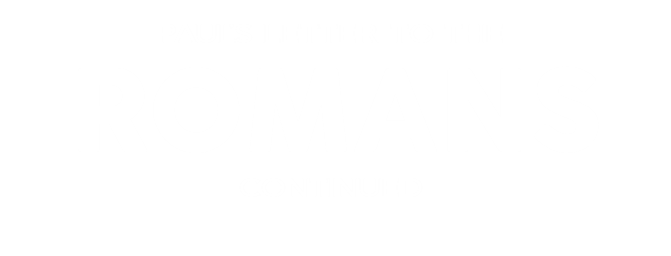 The flesh is hostile to God and unwilling to subject itself to His law, while the Holy Spirit produces a way of thinking which ends in life and peace

Immorality: A body made alive by the Holy Spirit becomes immortal

Abba Father: ''Abba, Father'' is half-Ararnaic and half-Greek showing that both Jew and Gentile might be adopted into the family of God and cry out Father
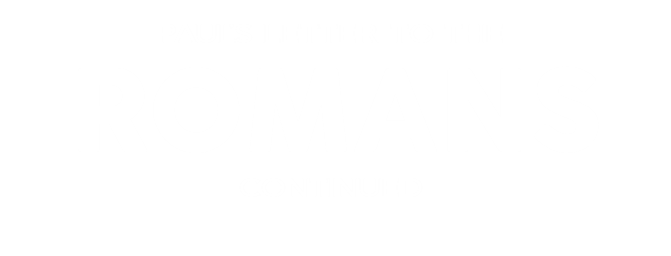 The Christian groans with deep longings for the return of Jesus

The child of God only prays effectively when God's Spirit moves upon him

The Holy Spirit helps him and enables him to live in Christ, victoriously
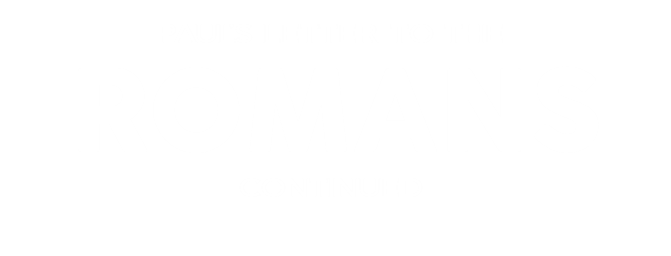 God who commenced the work of grace, will not allow it to be interrupted and will take care that it issues in final glory

There is no condemnation and no separation from the love of God in Christ.

This does not mean that the Christian is still not a person of free choice and of his own will, he may turn his back upon God if he chooses
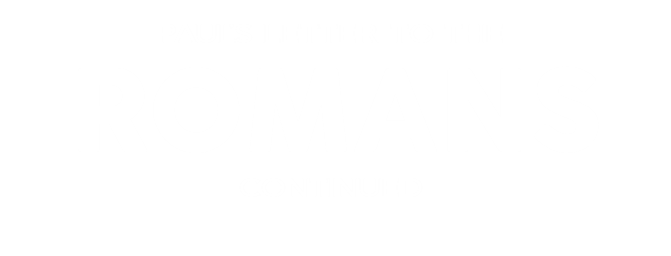 We have it taught that predestination is based directly upon the foreknowledge of God

Foreknowledge no more determines facts than after knowledge

The omniscient God is able to know in advance, what course will be chosen by every individual
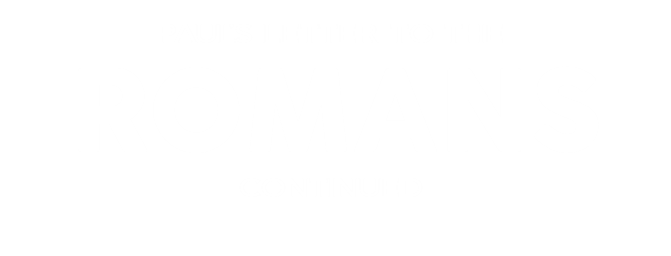 There is not a word of Scripture to suggest that any person be foreordained to be lost

Those who think that men are excluded from salvation because of the foreknowledge of God are mistaken

Man's free choice determines whether or not he shall enter into glorification.
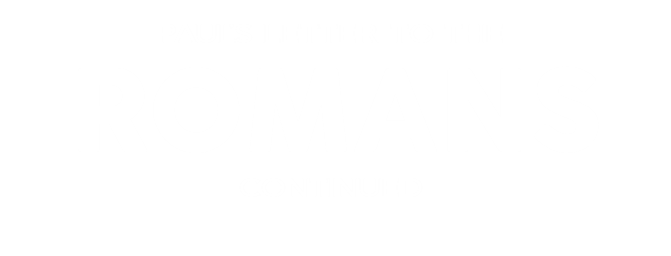